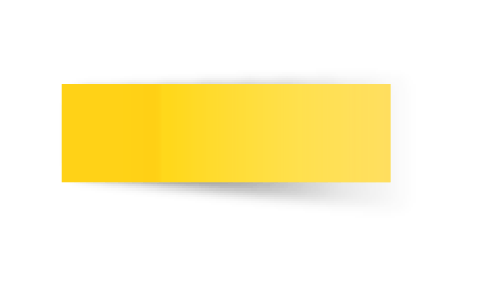 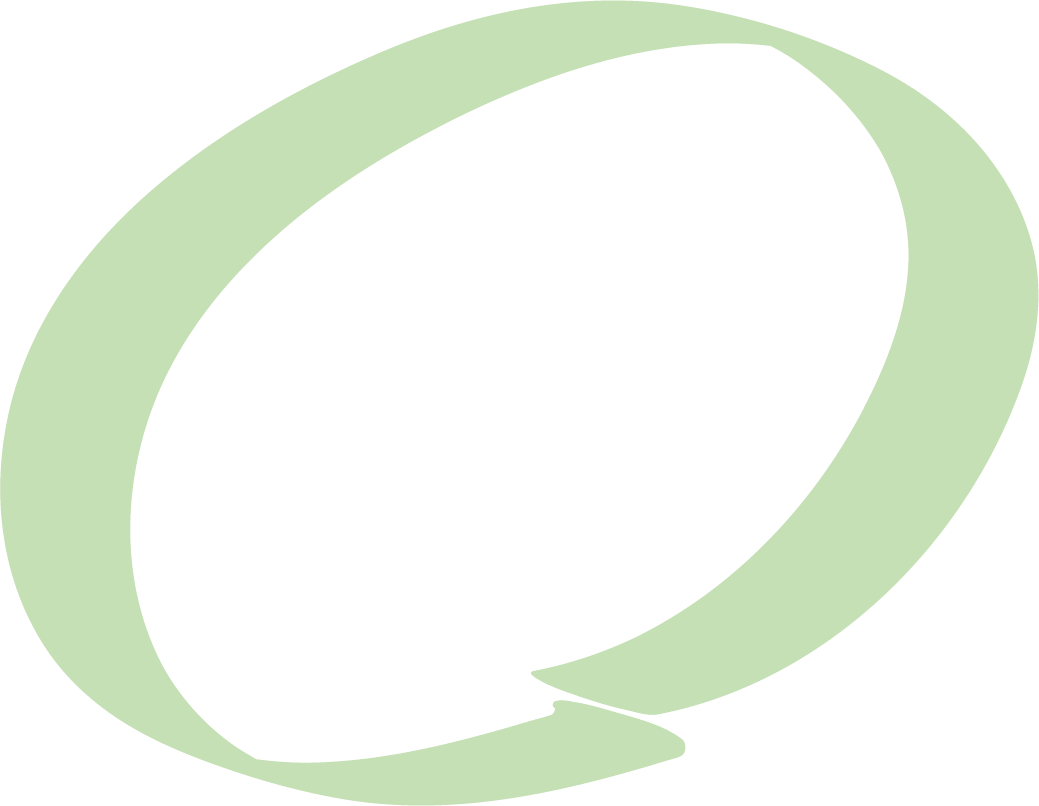 01
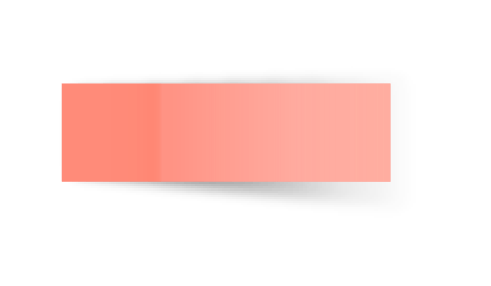 KHỞI ĐỘNG
Viết thành tỉ số phần trăm của các số sau:
=  15 %
0,15
= 53%
0,53
0,7
=  70%
Tính tỉ số phần trăm của 12 và 35
0,3428…..
= 34,28%
12  :  35  =
Thứ hai ngày   tháng 12 năm 2021ToánLuyện tập
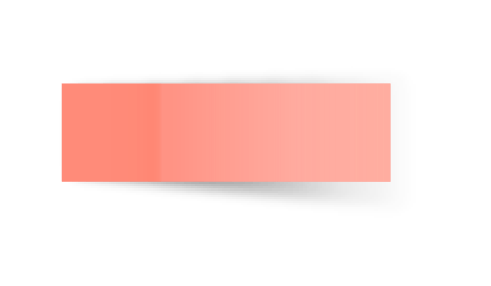 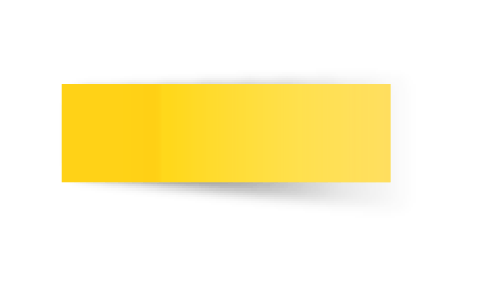 Hãy bắt đầu bài học thật tốt nhé!
Mục tiêu
Làm quen với các phép tính với tỉ số phầm trăm.
Làm quen với khái niệm:
      + Thực hiện một số phầm trăm kế hoạch, vượt mức một số phần trăm kế hoạch.
      + Tiền vốn, tiền bán, tiền lãi, số phần trăm lãi.
Rèn kĩ năng tìm tỉ số phần trăm của hai số.
Bài 1. Tính (theo mẫu):
a/ 27,5% + 38%     b/ 30% - 16%                c/ 14,2% x 4     d/ 216% : 8
Mẫu:
6%  +  15%  =  21%
112,5%  -  13%  =  99,5%
60%  :  5  =  12%
14,2%  x  3  = 42,6%
=  65,5%
a/ 27,5%  +  38%
b/ 30% - 16%
=  14%
= 27%
d/ 216% : 8
c/ 14,2% x 4
= 56,8%
Bài 2. Theo kế hoạch, năm vừa qua thôn Hòa An phải trồng 20ha ngô. Đến hết tháng 9 thôn Hòa An trồng được 18ha và hết năm trồng được 23,5ha ngô. Hỏi:
Đến hết tháng 9 thôn Hòa An đã thực hiện được bao nhiêu phần trăm kế hoạch cả năm?
Hết năm thôn Hòa An đã thực hiện được bao nhiêu phần trăm và vượt mức kế hoạch cả năm bao nhiêu phần trăm?
TÓM TẮT:
- Theo kế hoạch:  20 ha ngô
- Hết tháng 9:  18 ha ngô
-  Hết năm:  23,5 ha ngô
a/ Hết tháng 9:  …% kế hoạch
b/ Hết năm:  …? …% vượt mức kế hoạch ..?...%
Bài giải
a) Theo kế hoạch cả năm, đến hết tháng 9 thôn Hòa An thực hiện được là:
18 : 20 = 0,90,9 = 90 %
b) Đến hết năm, thôn Hòa An đã thực hiện được kế hoạch là:
23,5 : 20 = 1,1751,175 = 117,5 %
Thôn Hòa An đã vượt mức kế hoạch là:
117,5 %   –  100 % = 17,5 %
Đáp số:  a) Đạt 90 %                            b) Thực hiện 117,5 %  Vượt 17,5 %
Bài 3. Một người bỏ ra 42 000 đồng tiền vốn mua rau. Sau khi bán hết số rau, người đó thu được 52 500 đồng. Hỏi:
Tiền bán rau bằng bao nhiêu phần trăm tiền vốn?
Người đó đã lãi bao nhiêu phần trăm?
Bài giải:
TÓM TẮT:
Tỉ số phần trăm của tiền bán rau và tiền vốn là:
Một người bỏ ra: 42 000 đồng
Bán hết rau thu lại:  52 500 đồng
52 500 :  42 000  =  1,25
a/ Tiền bán rau: ?% tiền vốn.
1,25  =  125%
b/ Thu lãi : ?%.
Số phần trăm tiền lãi là:
125%  -  100%   =  25%
Đáp số: a/ 125%  ;  b/25%
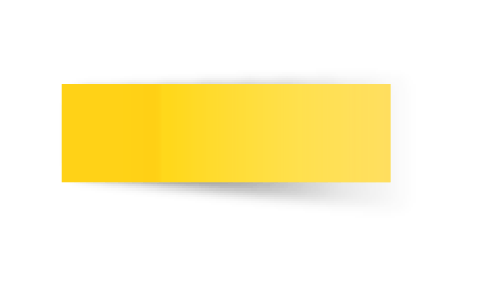 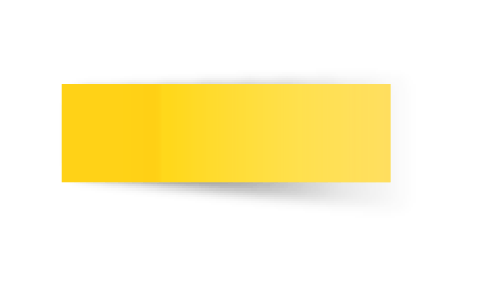 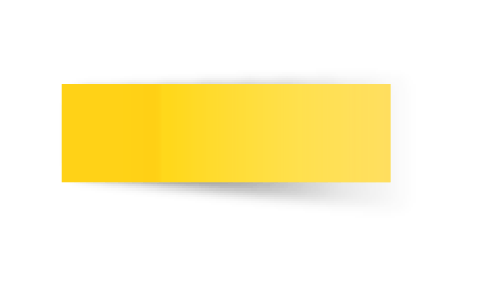 Thanks!
CHÚC CÁC CON HỌC TỐT!